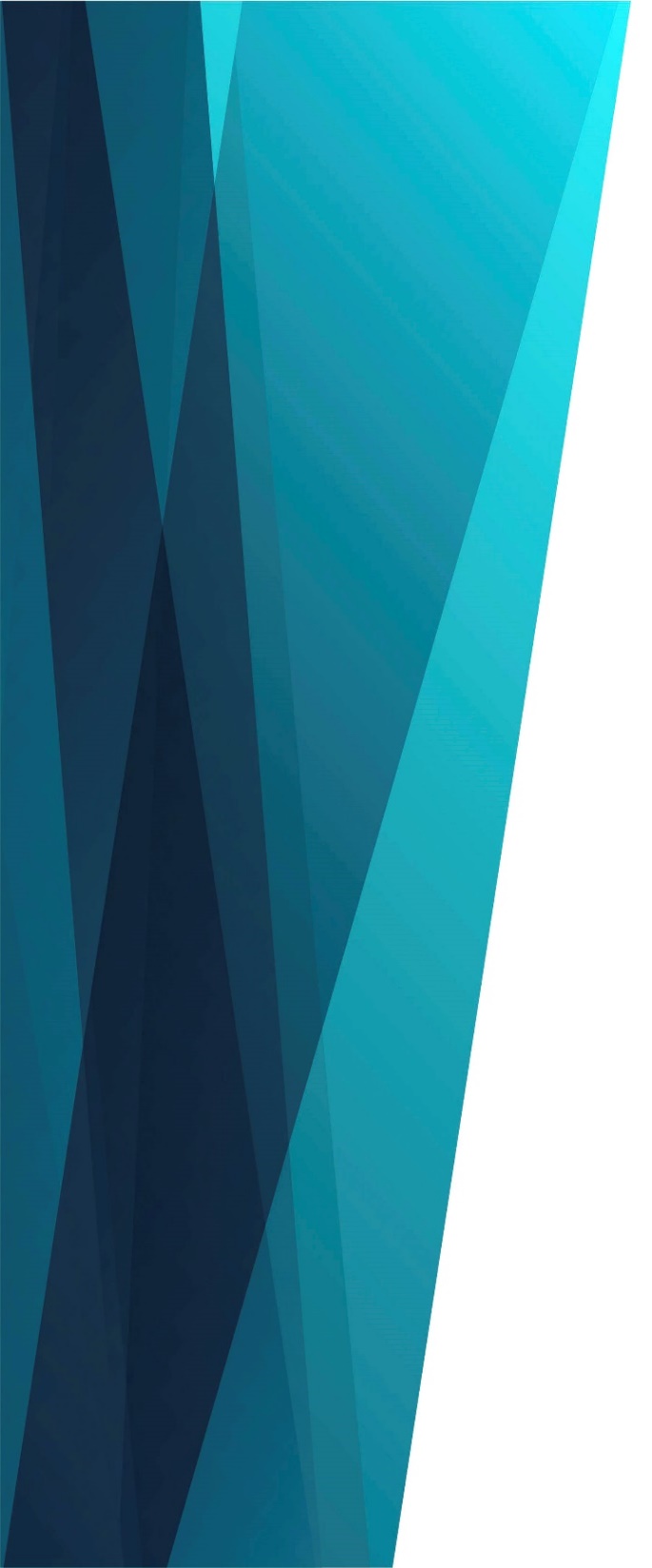 Просим Тебя, 
Иисус дорогой
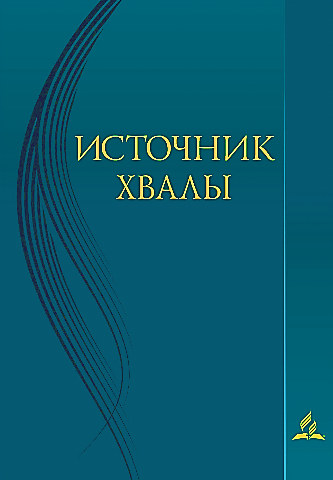 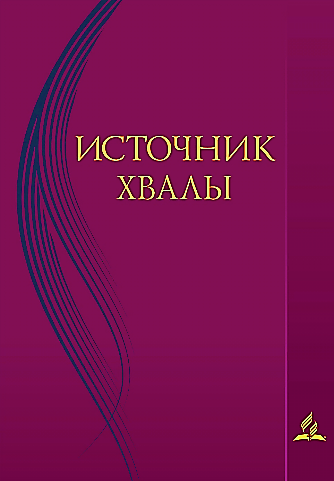 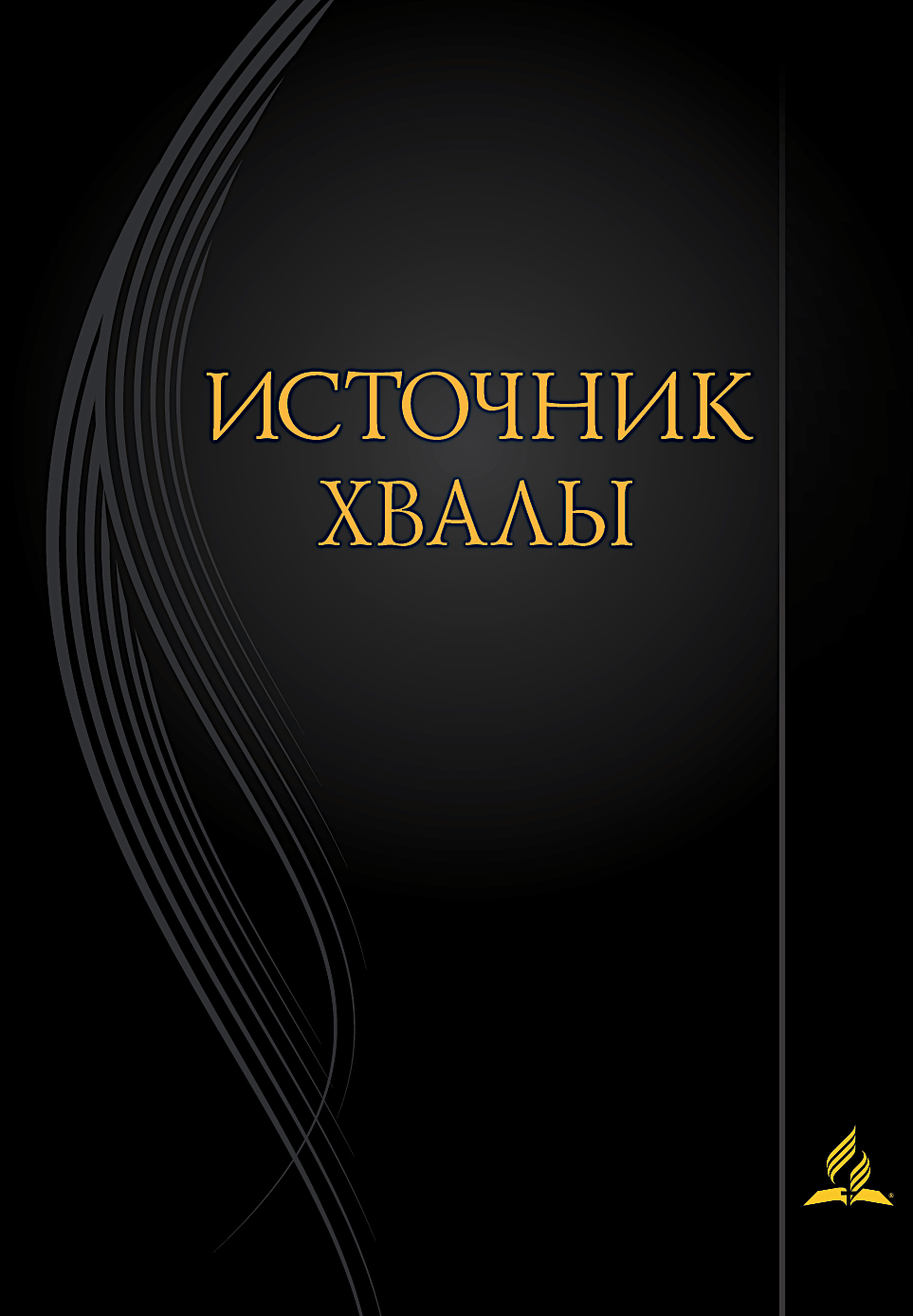 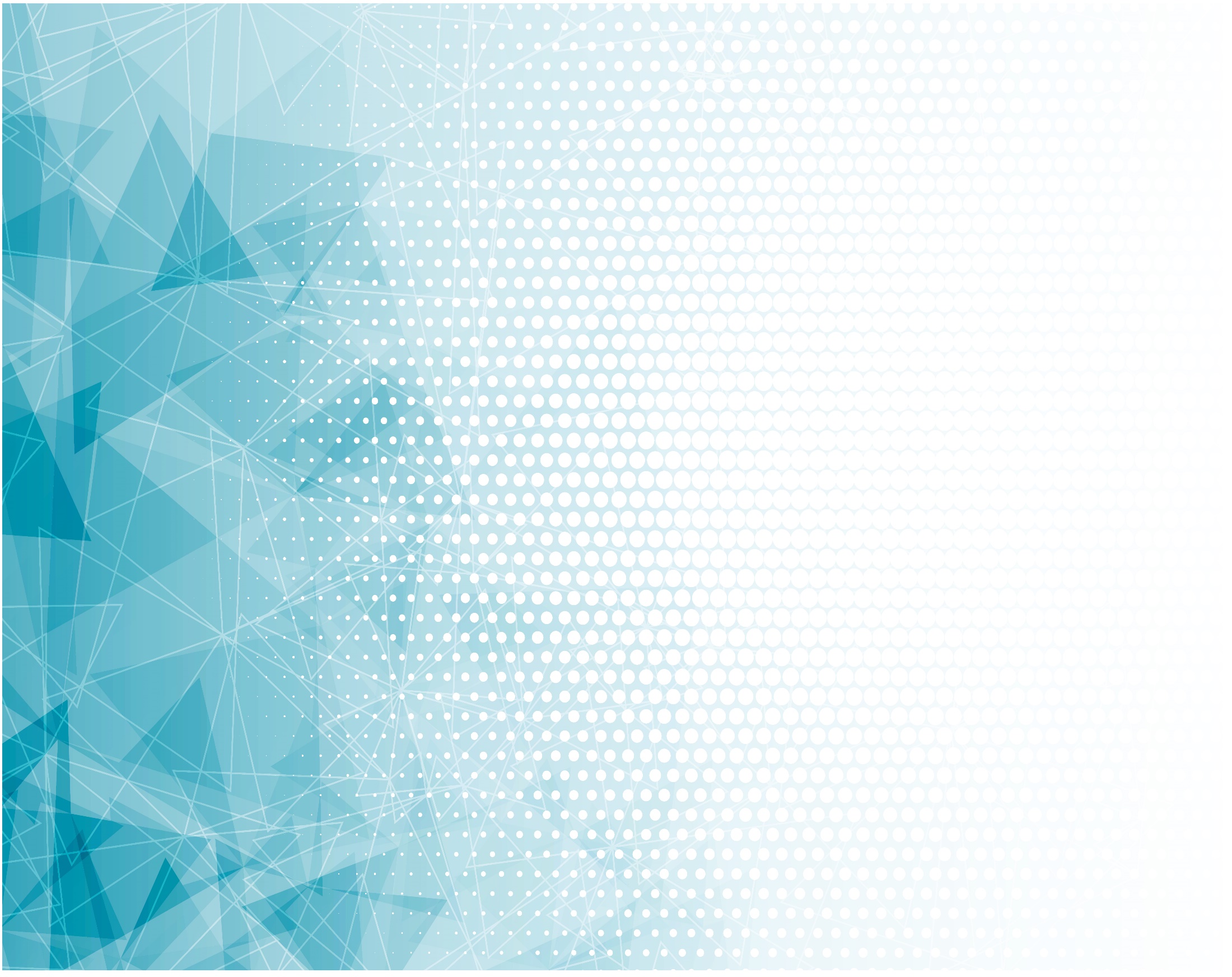 Просим Тебя, 
Иисус дорогой,
Вечерю нам сотвори.
Мы ожидаем общенья С Тобой,
В наши сердца 
Ты приди.
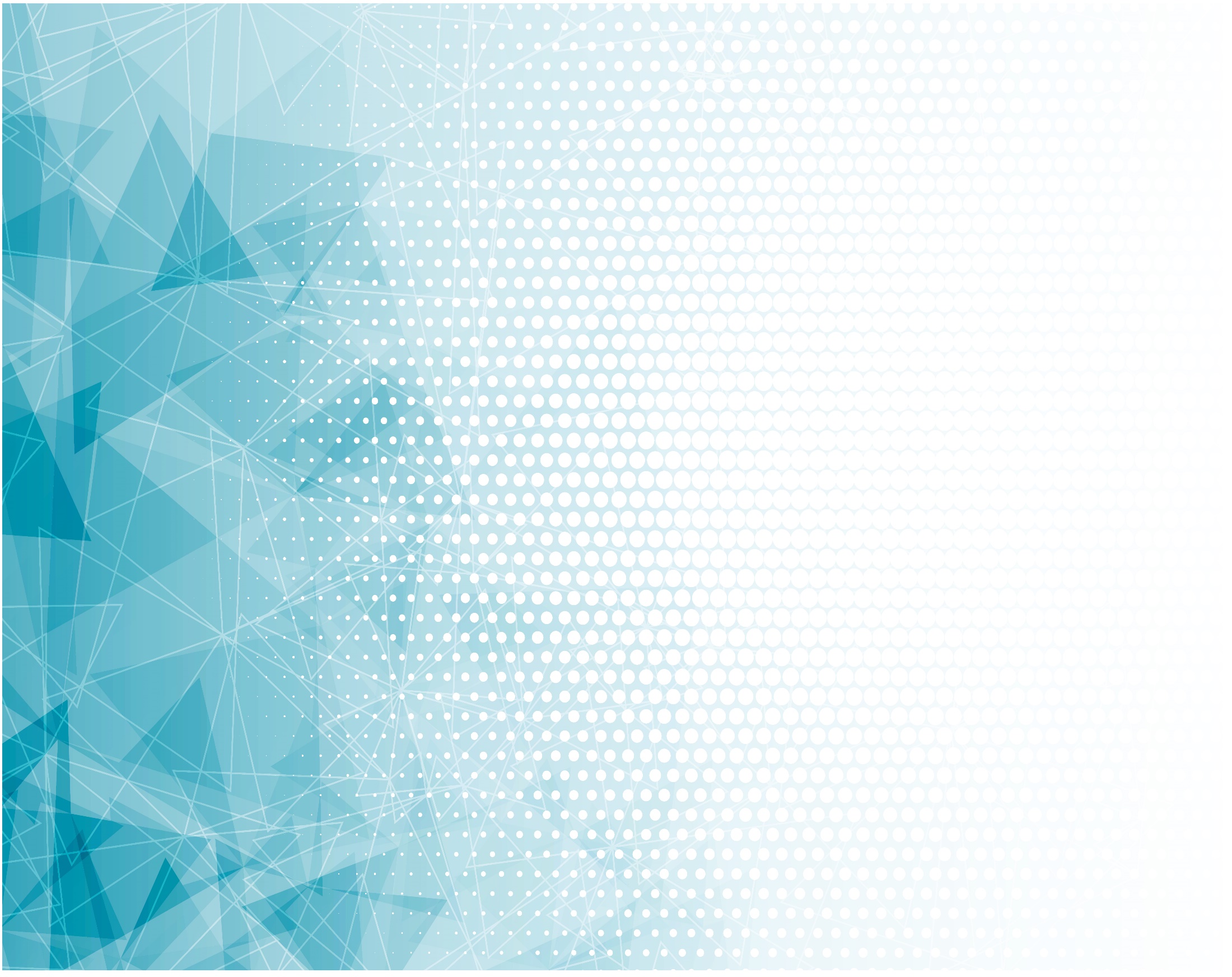 Хлеб преломляя, 
Мы помним Тебя, 
Как Ты распят 
Был за нас.
Как велика жертва, Боже, Твоя,
Мы возвестим 
В этот час.
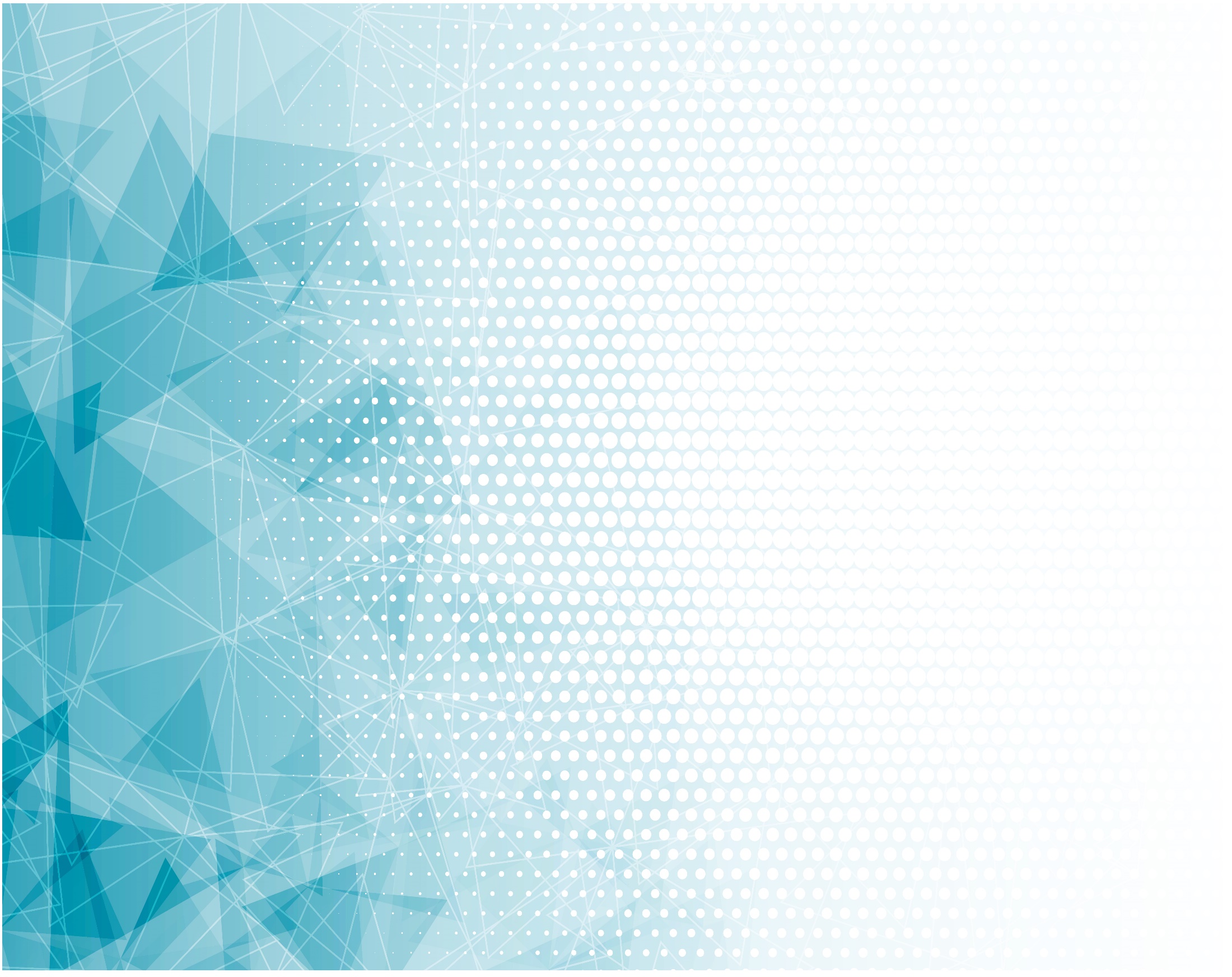 Хлеб принимаем
Как символ святой.
Боже, нас благослови!
Мы раскрываем Сердца пред Тобой,
Силу Свою в нас яви.
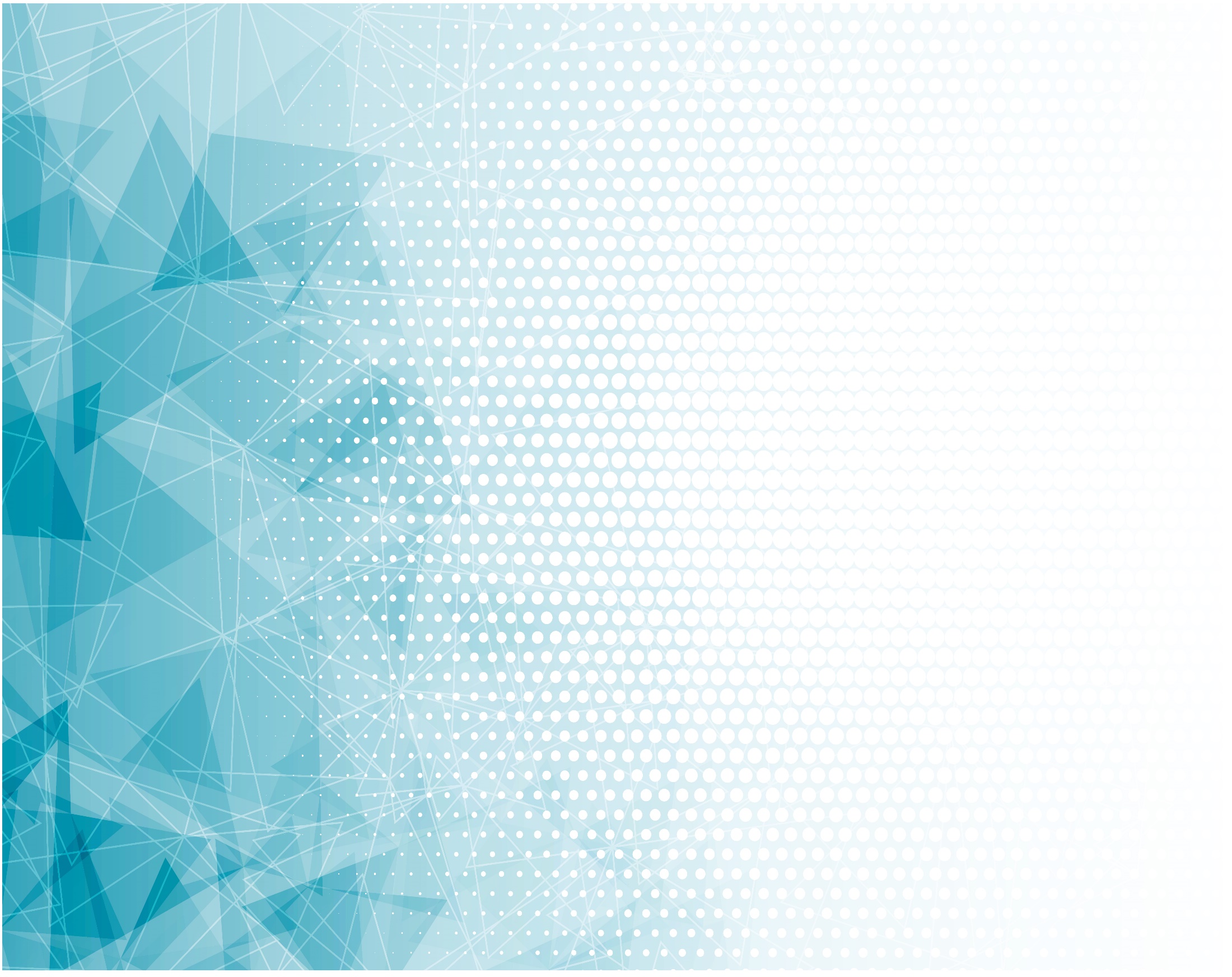 Молим Тебя,
Иисус дорогой,
С нами завет обнови,
Чтобы нам быть в Единенье с Тобой,
Духом Своим 
В нас живи.
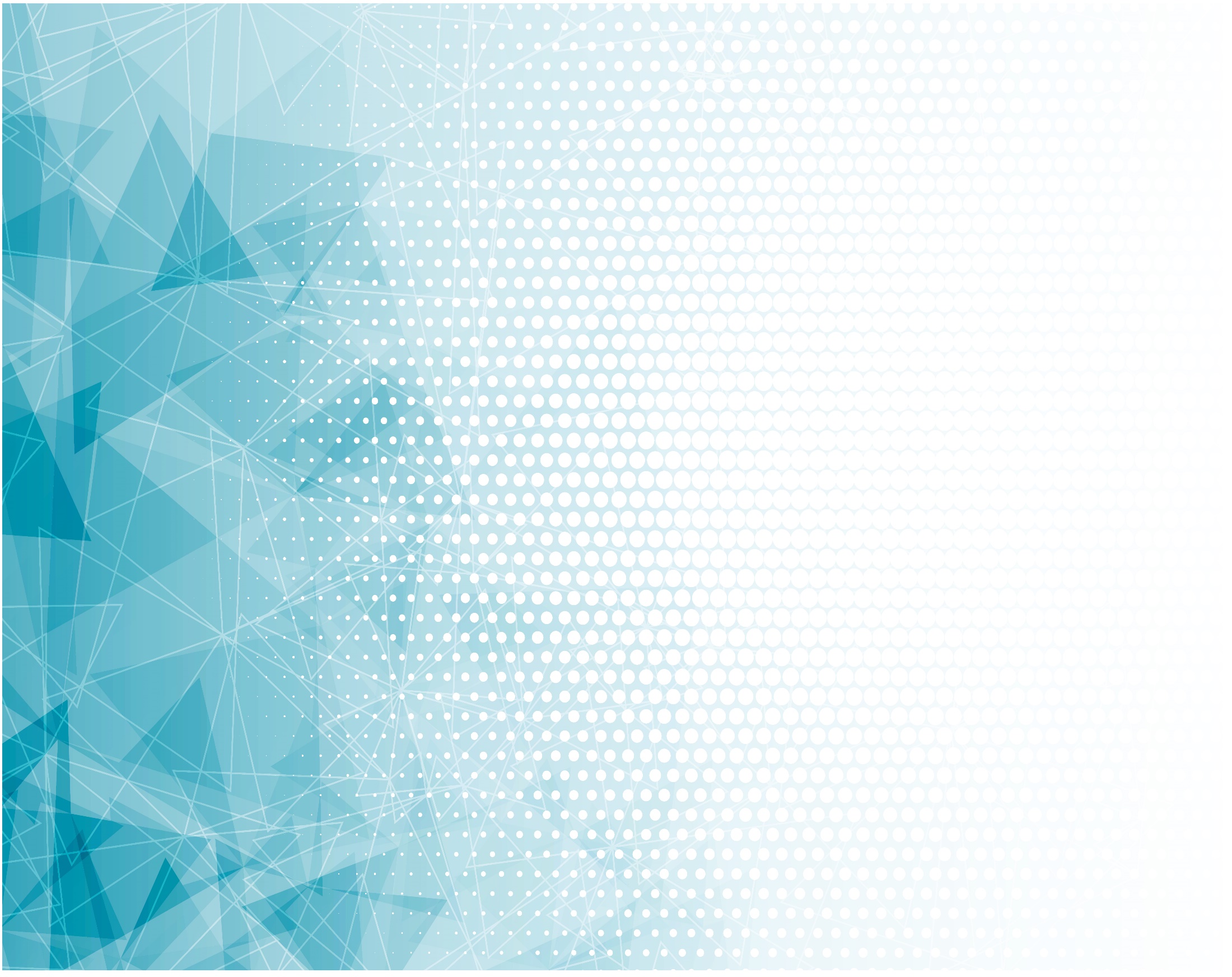 Чашу с вином 
Протяни нам, Господь,
Во оставленье греха.
Агнец Иисус, 
Твоя чистая Кровь
Пусть оживит 
Нам сердца.
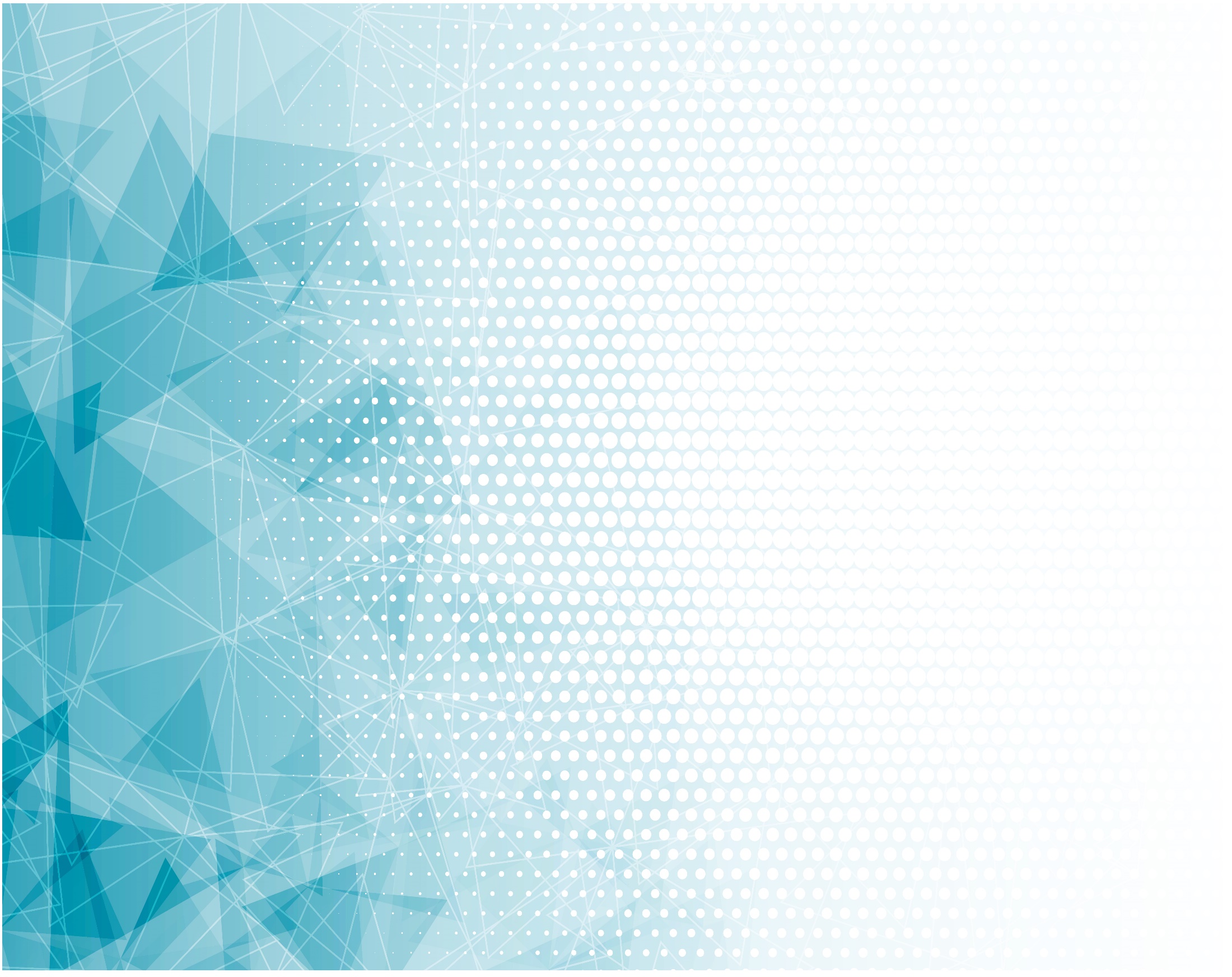 Боже, даруй нам Достойно принять
Символ 
Пречистой Крови
И в наше сердце Излей благодать;
Ты, Иисус, в нас живи.